BUILDING FOR ALL:
Connecting Inclusive Practices To Improve 
the Built Environment and Beyond
EMMA WINISKI, Oklahoma City Government
AME SANDERS, State of Inclusion
What are communities doing to address these staggering inequities?
What Did We Find?
Uncovered beautiful and bountiful equity work happening in communities all across our country
Recognized building a more inclusive and equitable community is in every way an inside job
Confirmed there is no recipe or formula or best way
Identified six practices for building a more inclusive community
PRACTICES
SELF WORK
Look inward before looking outward.
Cycle:
Wake Up
Listen Up
Open Up
Speak Up
Step Up
Get Back Up
Rest Up
PRACTICES
SELF WORK
Look inward before looking outward.
GROUNDWORK
Prepare the community soil for the work of equity and inclusion to take root.
Includes:
Community Learning
Preparing the Heart
Shifting the Culture
Emergence
PRACTICES
PROGRAM WORK
SELF WORK
Catalyze systemic change to advance progress toward equity and inclusion.
Look inward before looking outward.
GROUNDWORK
Prepare the community soil for the work of equity and inclusion to take root.
Includes:
Measuring, Analyzing, Diagnosing
Mobilizing for Action
Building Momentum
Communication & Change Management
Stimulating, Advocating, Demonstrating
PRACTICES
PROGRAM WORK
SELF WORK
Catalyze systemic change to advance progress toward equity and inclusion.
Look inward before looking outward.
Includes:
Engaging
Aligning 
Working together across disparate structures, organizations, and teams
GROUNDWORK
Prepare the community soil for the work of equity and inclusion to take root.
COALITION WORK
Weave institutions and initiatives together to strengthen equity outcomes.
PRACTICES
PROGRAM WORK
SELF WORK
Catalyze systemic change to advance progress toward equity and inclusion.
Look inward before looking outward.
GROUNDWORK
SYSTEMS WORK
Prepare the community soil for the work of equity and inclusion to take root.
Create lasting change from 
the inside out.
Changing:
Policies
Practices
Structures
Incentives
COALITION WORK
Weave institutions and initiatives together to strengthen equity outcomes.
PRACTICES
PROGRAM WORK
SELF WORK
Catalyze systemic change to advance progress toward equity and inclusion.
Look inward before looking outward.
GROUNDWORK
SYSTEMS WORK
Prepare the community soil for the work of equity and inclusion to take root.
Create lasting change from 
the inside out.
ECOSYSTEM WORK
COALITION WORK
Build equity fascia for the community.
Weave institutions and initiatives together to strengthen equity outcomes.
Oklahoma City Government





Equity Practices at Work
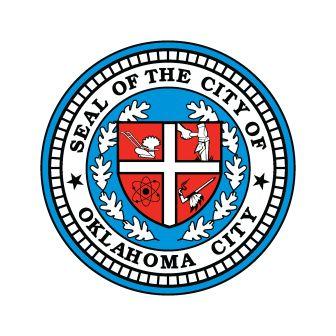 GENERAL OBLIGATION (GO) BOND
Funded by property taxes
Wide range of capital improvement projects
Every ~10 years
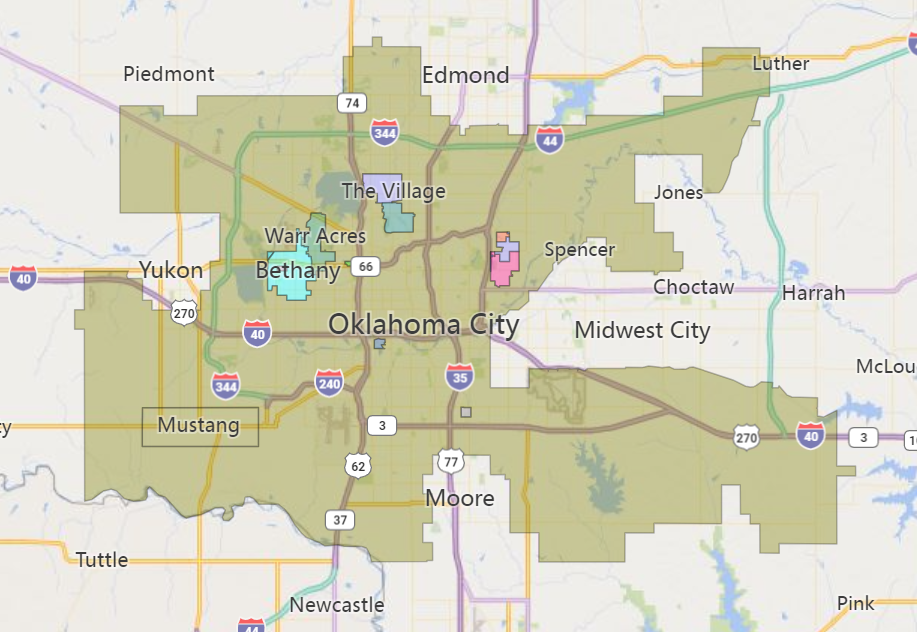 TIMELINE:
Months:
0-9
10-18
18-24
ACTIVITIES:
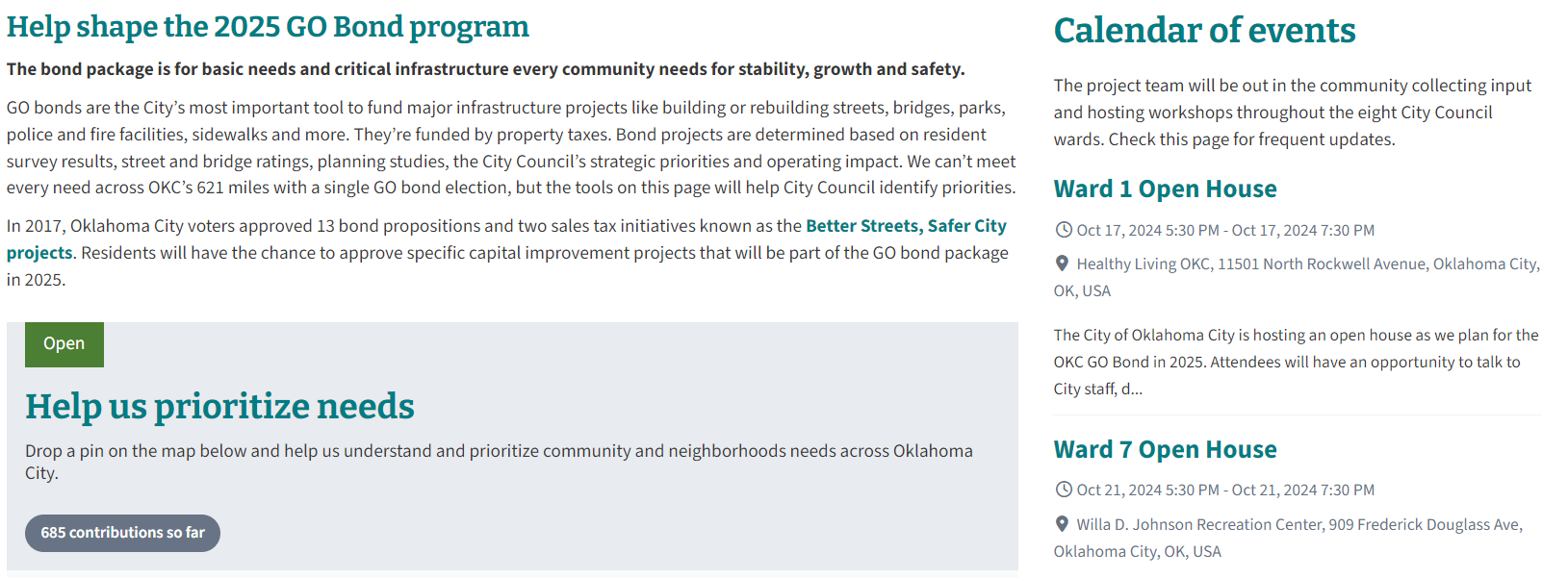 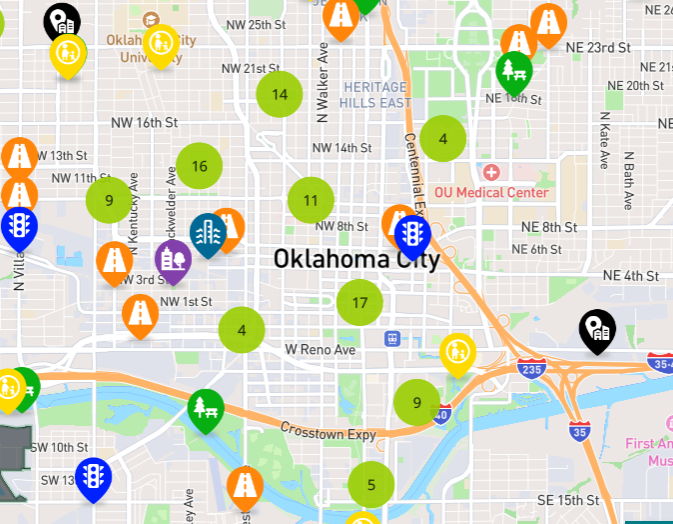 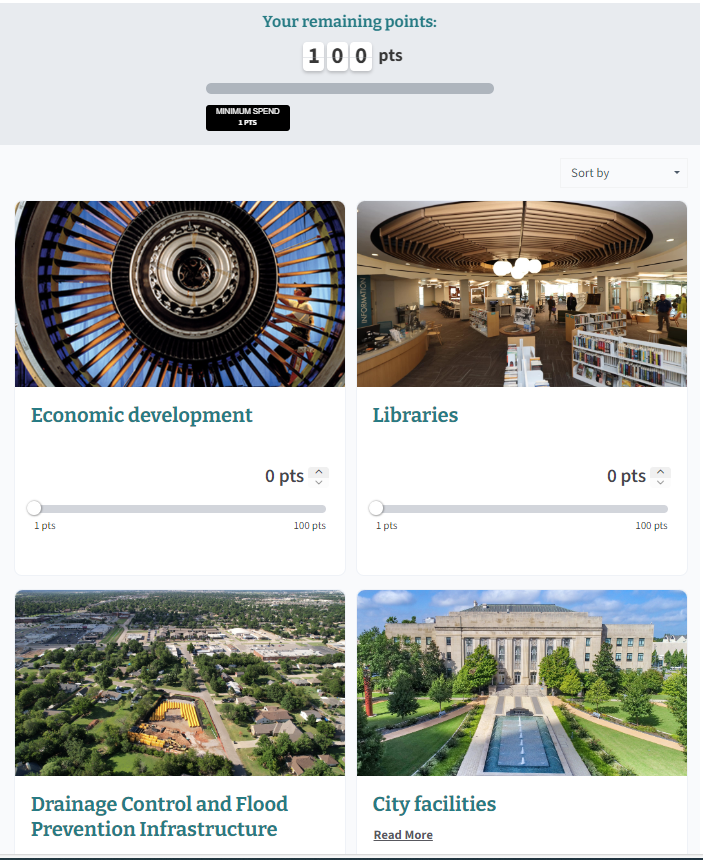 IMPROVEMENT AREAS:
PRIORITIZATION METHOD (example):
Fire Department:

Determine Needs and Projects
Provides List of Projects to Go Bond Program

Prioritize Projects
Director (Chief) Prioritizes Projects
Sends to Public Works
PRIORITIZATION CRITERIA:
OVERALL GOALS:
Broaden view of capital projects
Include context of communities around projects’ physical locations
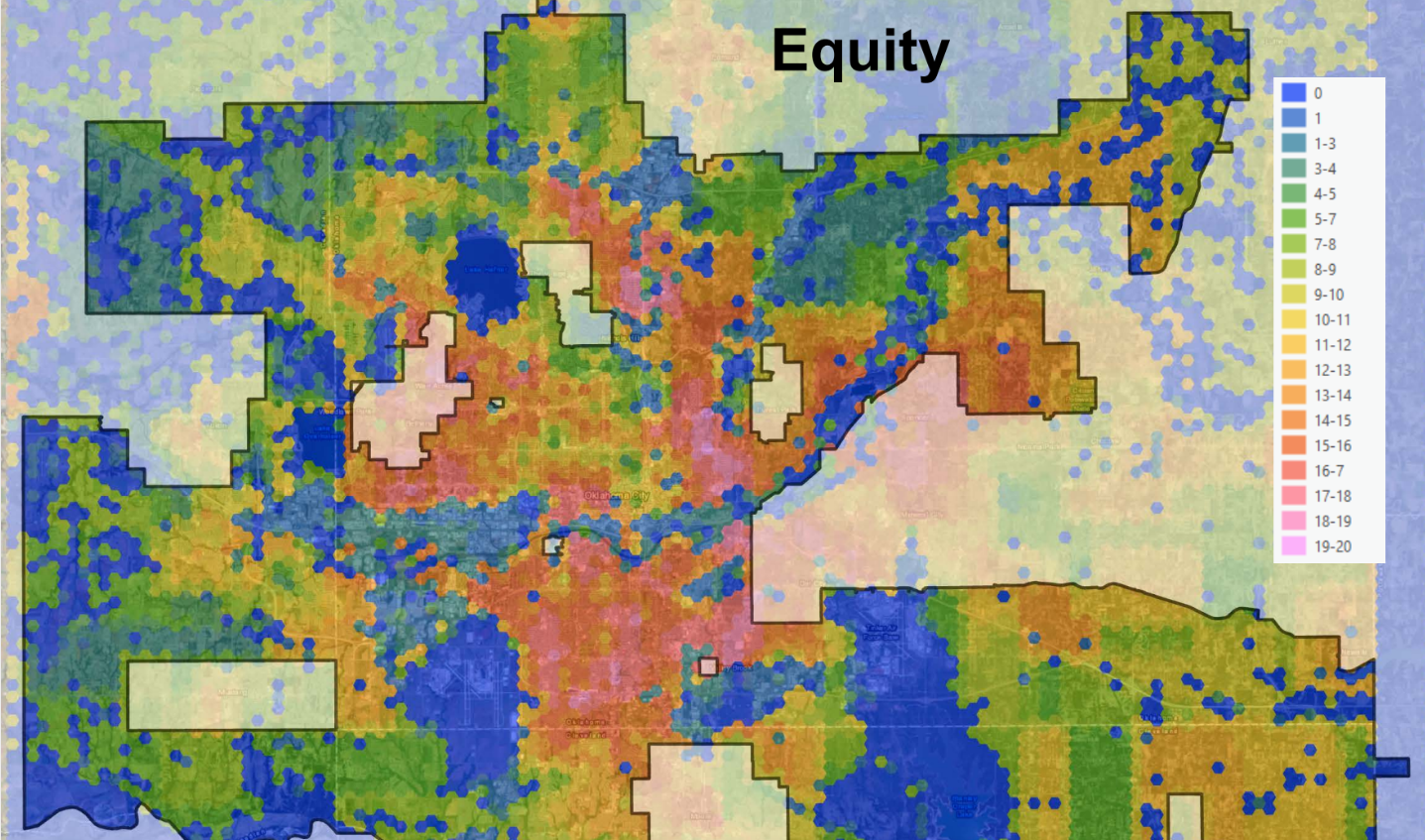 SCORING (EXAMPLE):
PRIORITIZATION CRITERIA:
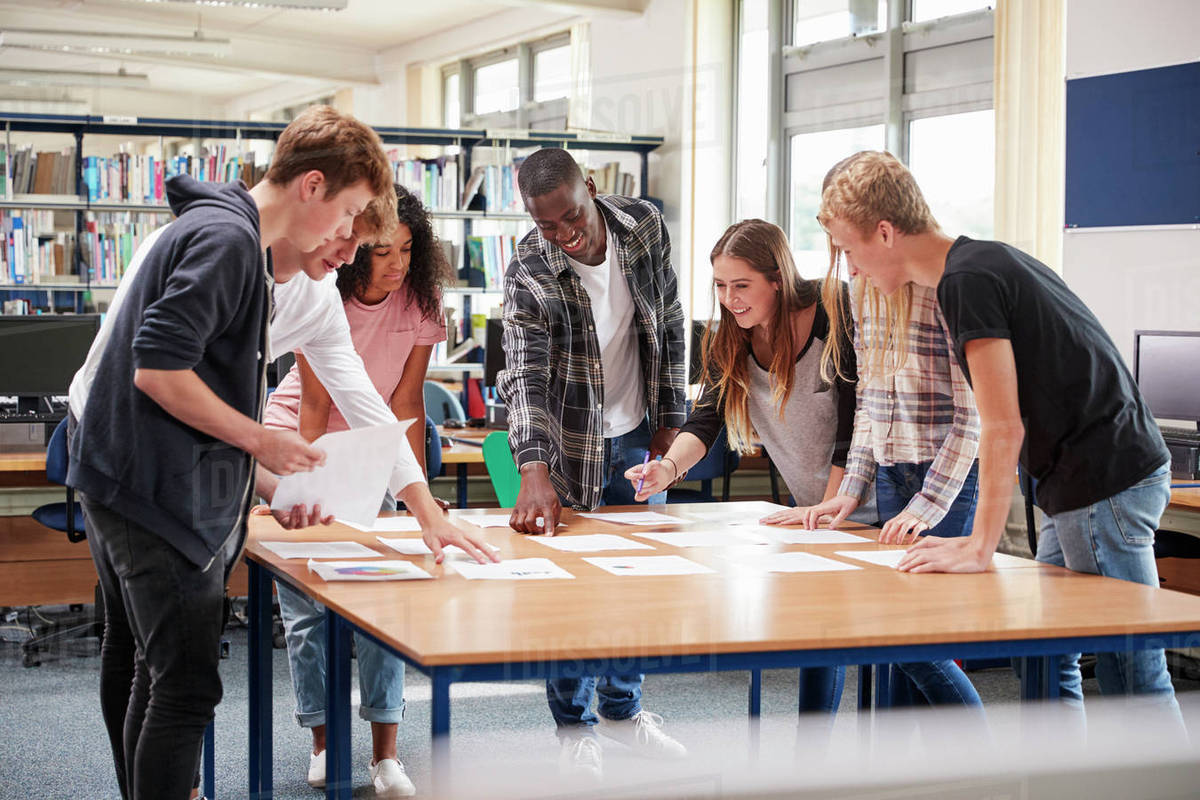 Community Engagement Strategic Plan
SPECTRUM OF PUBLIC PARTICIPATION
(IAP2)
PRACTICES
PROGRAM WORK
SELF WORK
Catalyze systemic change to advance progress toward equity and inclusion.
Look inward before looking outward.
GROUNDWORK
SYSTEMS WORK
Prepare the community soil for the work of equity and inclusion to take root.
Create lasting change from 
the inside out.
ECOSYSTEM WORK
COALITION WORK
Build equity fascia for the community.
Weave institutions and initiatives together to strengthen equity outcomes.
Breakout (15 min)
Topic 1: Are you using an equity lens in your community to prioritize and direct funding for the built environment? In other types of community planning? How so?
Topic 2: Which of the six practice areas do you feel is most relevant to your work? How can you better integrate across practice areas to strengthen your work?
DEBRIEF
Q&A
CONCLUSIONS
Act creatively: See roadblocks as redirections.
Act strategically: Use the Six Practices together to effect change.
Act collaboratively: Build community and take care of each other.
THANK YOU!!
Please share your feedback with us:
Reach Out To:
Learn more or get help using the Six Practices Framework
Create an Equity Ecosystem Map
Conduct a Team Self Work Assessment & planning session
Recommend a guest for the podcast
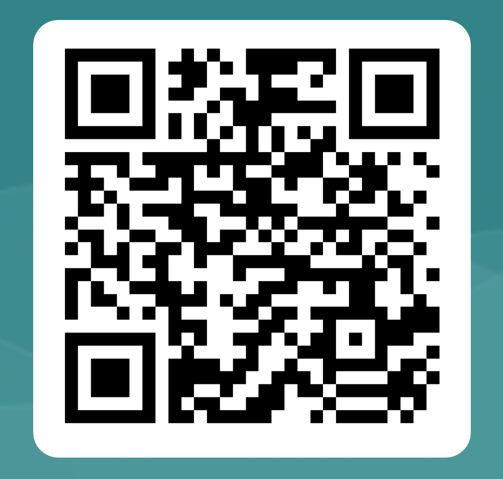